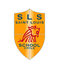 Colegio Saint Louis School
Fuerza y Leyes de Newton
Profesor Erwin Díaz V
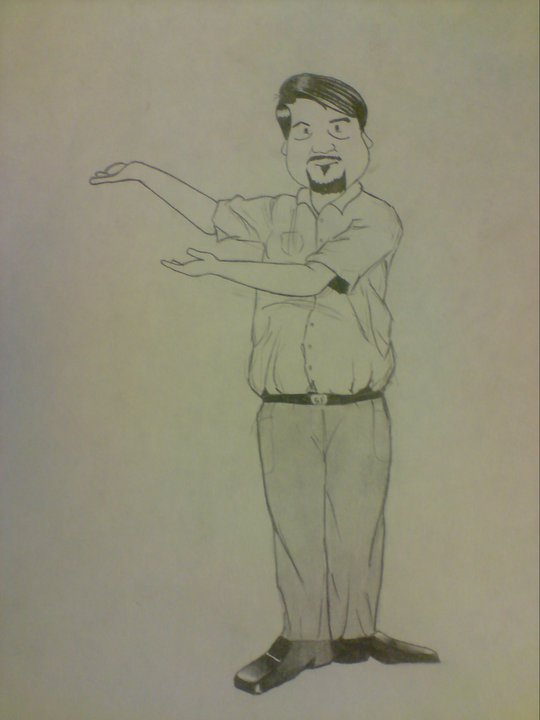 Objetivos: 
-Inferir información acerca del movimiento de un cuerpo a partir de información acerca de las fuerzas que actúan sobre el.
-Reconocer las leyes de newton y sus aplicaciones
- Analizar diferentes tipos de fuerzas.
Sir Isaac Newton (4 de enero, 1647- 31 de marzo, 1727)
“Principia” Libro escrito por Isaac Newton en latín que contiene las leyes de inercia, de la fuerza y de acción y reacción.
Fuerza
Una fuerza al actuar sobre un cuerpo, podría tener dos efectos: una deformación y/o una aceleración.
Al dibujar una fuerza siempre la haremos saliendo del cuerpo:


Ejemplo:
F
Para nuestros propósitos solo es importante la masa del cuerpo y lo consideraremos  como una masa puntual sin dimensiones por ello la fuerza solo producirá la traslación de este.
Definición de Fuerza
Se denomina fuerza a una modelación de una interacción entre cuerpos, cuando la acción reciproca entre cuerpos termina también  deja de actuar la fuerza. La fuerza no es una propiedad delos cuerpos ni esta en ellos, sino que los cuerpos tienen la capacidad para ejercer fuerzas.
*Fuerza es una cantidad vectorial


Clasificación  de las fuerzas:
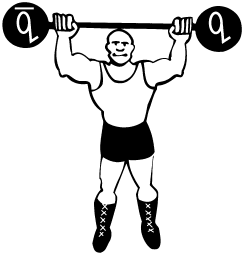 Unidad de medida de la fuerza
La fuerza (F) se mide en Newton (N), unidad de medida igual a Kg·m/s², porque:
(N) = (Kg) · (m/s²)
El efecto que producen varias fuerzas al interactuar con un cuerpo es igual al que produciría una sola fuerza, la resultante de dichas fuerzas, es decir su suma vectorial, Llamada fuerza neta
g
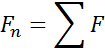 Si la fuerza neta es 0 entonces el cuerpo esta en reposo o se mueve con velocidad constante.
Si la fuerza neta tiene un valor entonces el cuerpo se moverá con una cierta aceleración.

La fuerza se puede medir con un instrumento denominado Dinamómetro.
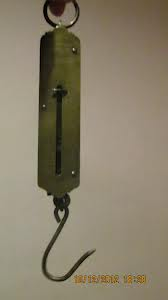 Fuerzas a distancia
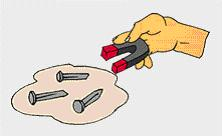 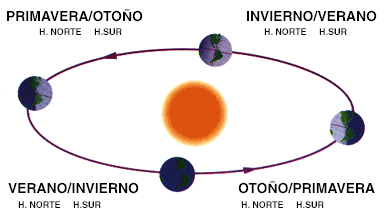 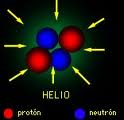 Fuerzas por contacto
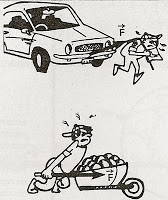 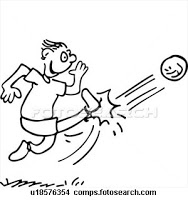 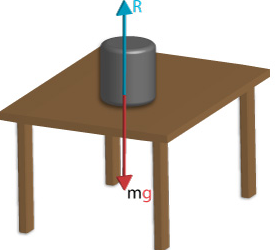 Fuerzas Fundamentales
Se llaman fuerzas fundamentales a cada una de las interacciones que puede sufrir la materia y que no pueden descomponerse en interacciones más básicas. 
En la física moderna se consideran cuatro campos de fuerzas como origen de todas las interacciones fundamentales:

Interacción electromagnética.  ( Fuerza eléctrica)
Interacción nuclear débil (leptónica). ( fuerza Atómica o nuclear)
Interacción nuclear fuerte.
Interacción gravitatoria.  ( Fuerza Gravitacional)
En este curso estudiaremos la fuerzas de tipo gravitacional
Ejemplos de Fuerza
Leyes de Newton
1ª Ley de Newton: Ley de Inercia
Todo cuerpo sigue en estado de reposo o de movimiento uniforme en línea recta a menos que sea obligado a cambiar ese estado por obra de fuerzas a él aplicadas.
2ª Ley de Newton: Ley de la fuerza
El cambio de movimiento es proporcional a la fuerza motriz aplicada y tiene la dirección de la recta según la cual la fuerza sea aplicada. Traducción literal del original, escrito por Newton en latín. 
Una manera de expresar matemáticamente este principio es:
F = m · a
Donde “F” es la magnitud  de la fuerza neta actuando sobre el cuerpo, “m” es la masa del cuerpo, “a” la magnitud de la aceleración adquirida por el cuerpo en la dirección de la fuerza neta.
Ejemplos de la 2ª ley
3ª ley de Newton: Ley de Acción y Reacción
Para cada acción existe siempre opuesta una reacción contraria o las acciones mutuas de dos cuerpos están dirigidas a partes contrarias. (Traducción literal de lo escrito por Newton). 
Hay que tener en cuenta que la acción no es una causa de la reacción, sino que ambas coexisten, y por eso cualquiera de estas fuerzas puede ser designada por acción y reacción.
 Ambas fuerzas son de igual medida, actúan sobre cuerpos diferentes, tienen la misma dirección pero con sentidos contrarios.
Ejemplos
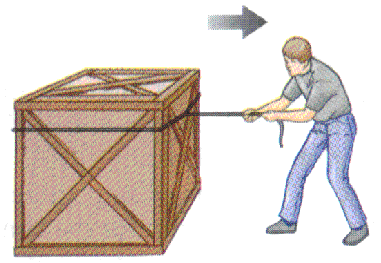 Fuerza Normal
La Fuerza Normal es la fuerza de contacto. Entre una superficie y el cuerpo , siempre es perpendicular a la superficie.
Fuerza Peso
El peso  es una medida de la fuerza gravitatoria que actúa sobre un objeto. El peso equivale a la fuerza que ejerce un cuerpo sobre un punto de apoyo, originada por la acción del campo gravitatorio local sobre la masa del cuerpo. Por ser una fuerza, el peso se representa como un vector, definido por su módulo, dirección y sentido, aplicado en el centro de gravedad del cuerpo y dirigido aproximadamente hacia el centro de la Tierra. Por extensión de esta definición, también podemos referirnos al peso de un cuerpo en cualquier otro astro (Luna, Marte,...) en cuyas proximidades se encuentre.
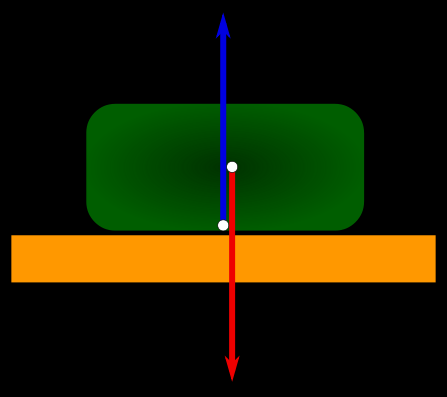 La fuerza peso se puede determinar:

  P=mg      m= masa del cuerpo
                 g = aceleración de gravedad
Fuerza de roce
Las fuerzas de roce son fuerzas producidas entre cuerpos en contacto, y que por su naturaleza oponen resistencia a cualquier tipo de movimiento de uno respecto al otro.
  La fuerza de roce se opone al movimiento de un bloque que se desliza sobre un plano.
   La fuerza de roce es proporcional a la fuerza normal que ejerce el plano sobre el bloque.
  La fuerza de roce no depende del área aparente de contacto.
 En algunos casos la fuerza de roce ayuda al movimiento, como por ejemplo cuando caminamos.
La fuerza de roce esta dada por la expresión:
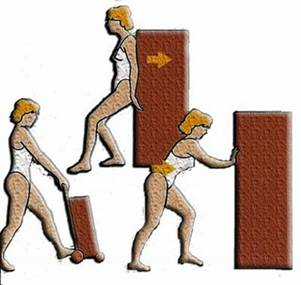 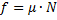 Donde la letra griega mu es el coeficiente de roce
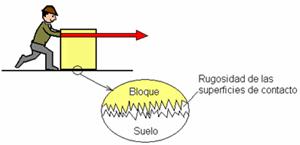 Para mover un objeto primero debemos vencer la fuerza de roce estático con el suelo
El roce es independiente de la velocidad y del valor de la superficie de los cuerpos en contacto. Esta fuerza depende de la naturaleza de los cuerpos en contacto y del grado de pulimento de sus superficies. Es proporcional a la fuerza  normal 
El área real de contacto aumenta cuando aumenta la presión (la fuerza normal) ya que las rugosidades o asperezas se deforman.
Ejemplo PSU:
Por una superficie horizontal, un cajón es arrastrado con velocidad constante mediante la acción de una fuerza horizontal de magnitud F. Entre el cajón y la superficie existe roce. De acuerdo a esto se afirma que
I)   la fuerza de roce es de igual magnitud que F.
II)  la fuerza de roce es menor en magnitud que F.
III) al dejar de aplicar la fuerza F sobre el cajón, cesa inmediatamente la fuerza de roce.
De las afirmaciones anteriores, ¿cuál(es) es(son) correcta(s)?
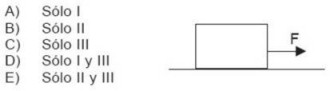 A
Habiendo dos superficies en contacto, un objeto cualquiera sobre el suelo, por ejemplo, siempre habrá fuerza de roce. Esta fuerza de roce se subdivide en tres tipos:

1.- Fuerza de roce estática: Es la que se opone a que un objeto inicie un deslizamiento. Depende de la "rugosidad" que hay entre las superficie de contacto entre el objeto y el lugar donde se va a mover. A mayor rugosidad mayor es la fuerza de roce estática, y mayor será el esfuerzo necesario para empezar a mover algo.




2.- Fuerza de roce cinética: Es la que se opone al movimiento de un objeto que ya está en movimiento. Depende, también, de la "rugosidad" que hay entre las superficies de contacto entre el objeto y el lugar donde se está moviendo. A mayor rugosidad mayor es la fuerza de roce cinética, y mayor será el esfuerzo necesario para mantener el movimiento del objeto. Esta fuerza de roce se manifiesta cuando hay movimiento de deslizamiento entre dos superficies.




Nota:   siempre se cumple que                           , por lo tanto la fuerza de roce estático 

máxima es mayor que la fuerza de roce cinético


3.- Fuerza de roce con el aire (fluido en general): Es la que se opone al movimiento de un objeto que está en movimiento en el aire (fluido). Depende de dos factores; la velocidad del objeto y la forma aerodinámica del objeto.
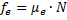 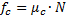 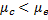 Fuerza Tensión
Se conoce como fuerza de tensión a la fuerza que, aplicada a un cuerpo elástico, tiende a producirle una tensión. Existen diversas definiciones de tensión, de acuerdo a la rama del conocimiento.
Las cuerdas, por ejemplo, permiten transmitir fuerzas de un cuerpo a otro. Cuando en los extremos de una cuerda se aplican dos fuerzas iguales y contrarias, la cuerda se pone tensa. Las fuerzas de tensión son, en definitiva, cada una de estas fuerzas que soporta la cuerda sin romperse.
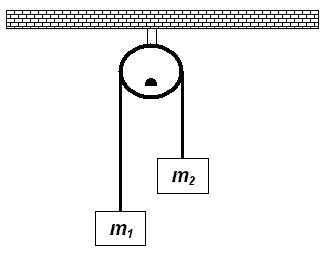 T2
T1
Dibuje las fuerzas que actúan sobre  la caja  de la figura:
Fuerza Normal
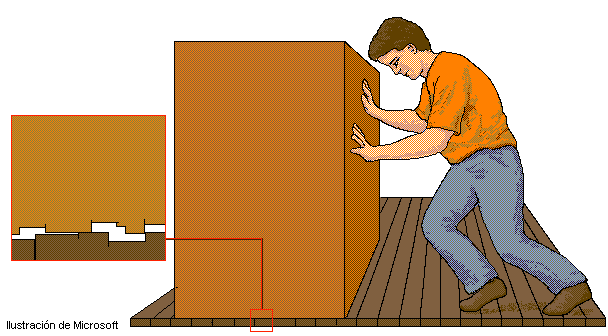 Fuerza de empuje
Fuerza de roce
Ver video resumen
Fuerza Peso =mg